RESOLVING CONFLICTS | RESOLVING CONFLICTS
COVER ALL BASES
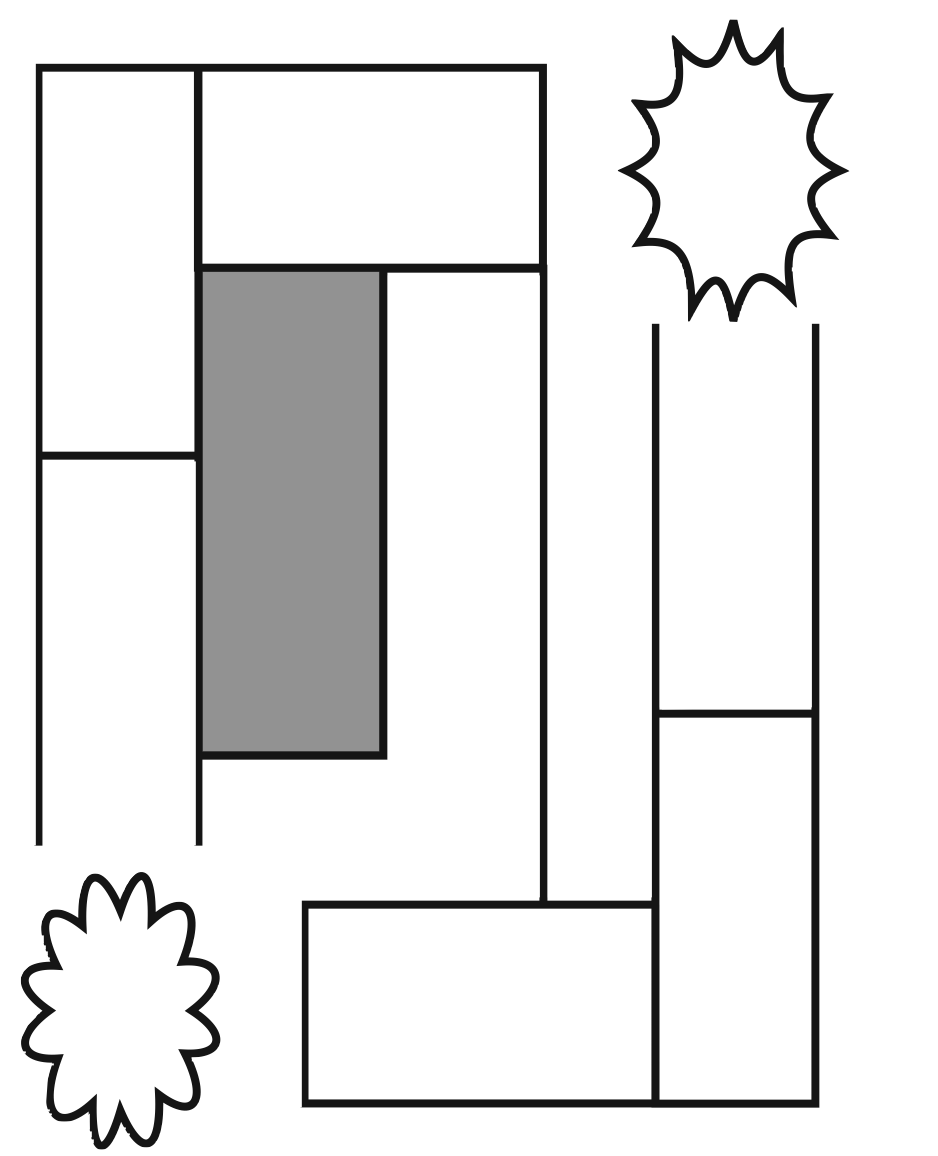 2. IDENTIFY YOUR FEELINGS
What exactly is causing your anger?
Why?
Focus!
1. GET CONTROL OF YOURSELF
Take three deep breaths and/or use other relaxation techniques.
Relax and think.
Chill out!
Negative Conflict
These are the emotions I feel in a situation where there is CONFLICT.
3. DEFINE THE PROBLEM

What is really the problem here?
Who is involved?

Get the facts!
5. COMMUNICATE

Be assertive.
Be respectful.
Say what you mean to say.
Start with “I,”  not “you.

Focus!
4. DECIDE WHAT TO DO
Consider the pros and cons of these options:
Continue to work toward a resolution.   • Walk away!

Think!
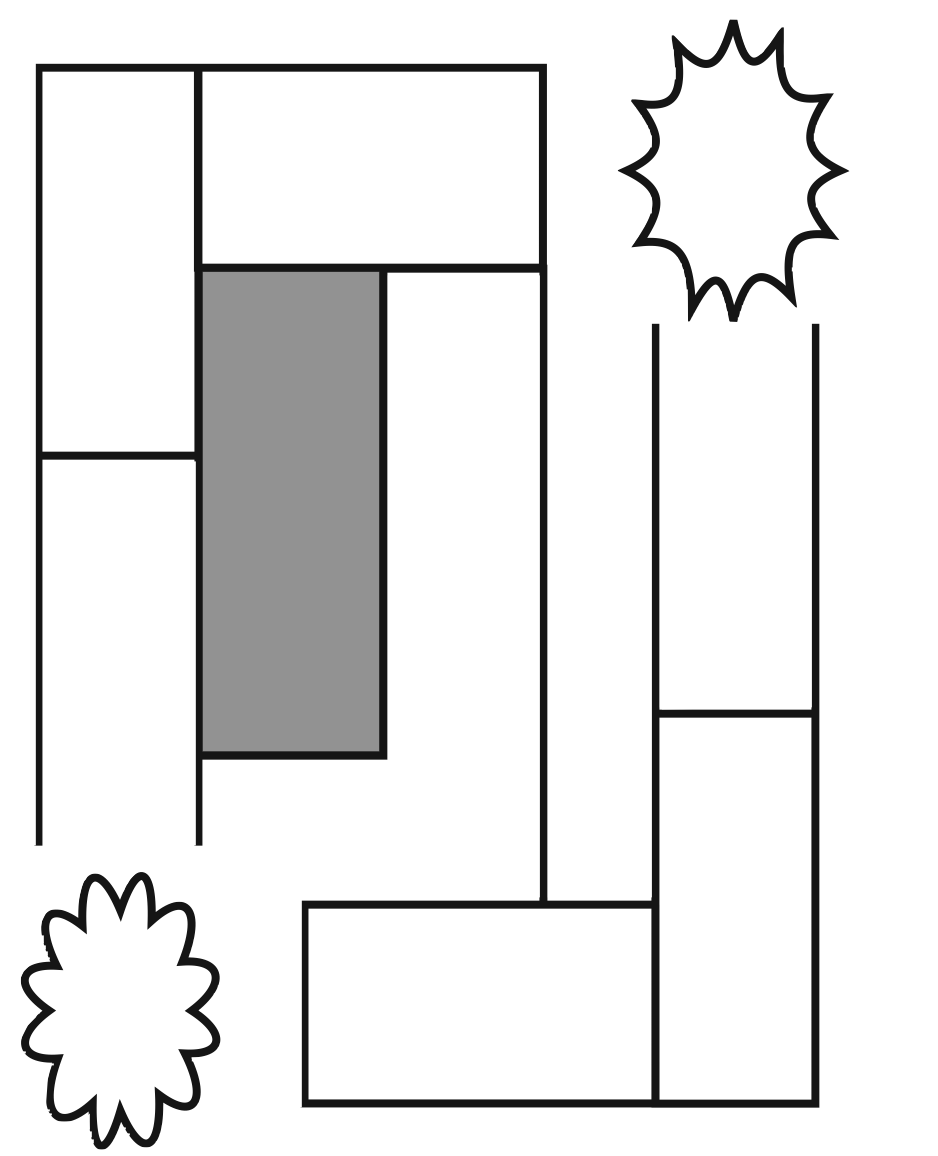 7. LOOK FOR A WIN-WIN RESULT
This is not a game! Nobody needs to lose. 
Use your problem solving skills.
Think!
6. LISTEN TO THE OTHER SIDE
Don’t interrupt!
Concentrate on and think about what is being said.

Stay calm!
Positive Resolution
© 2022 OVERCOMING OBSTACLES
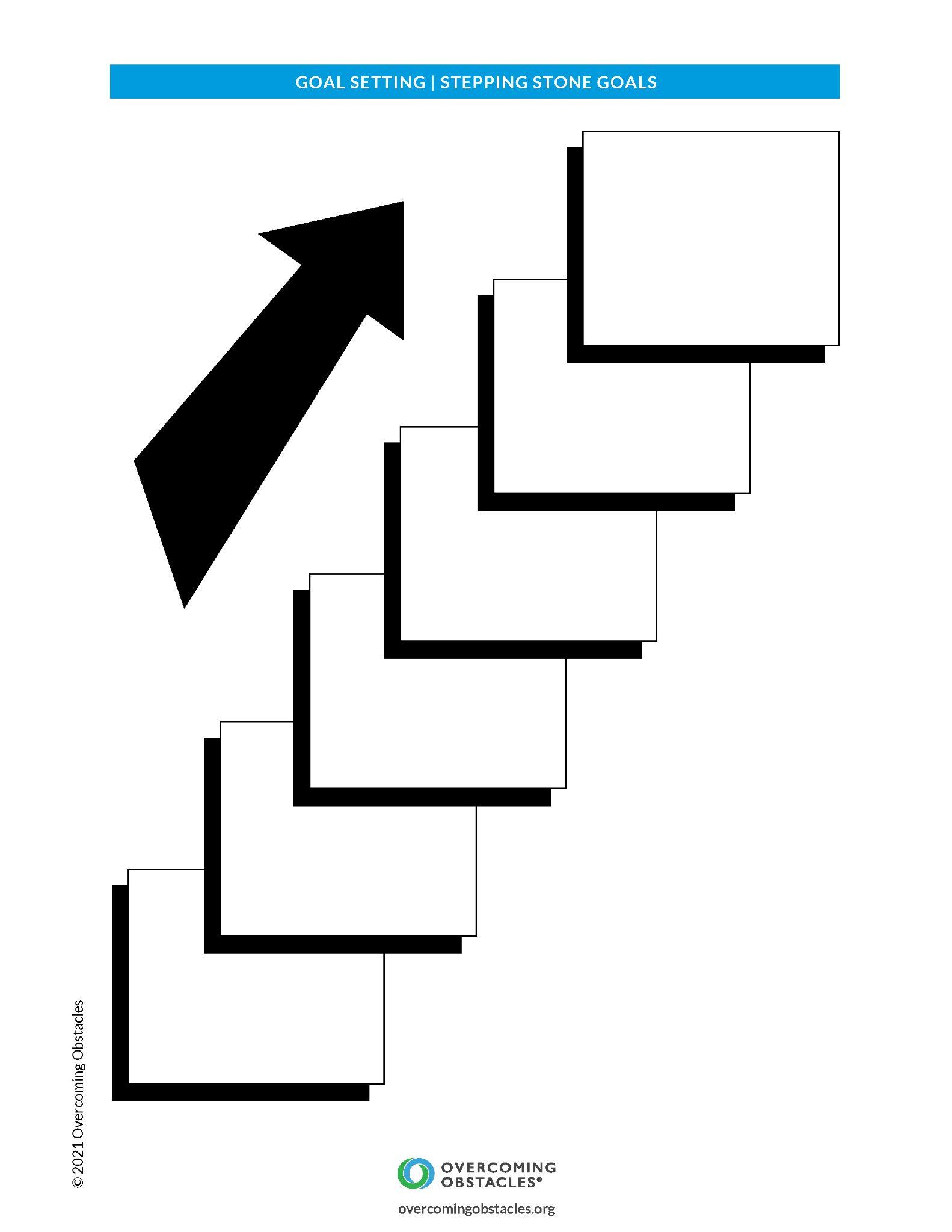